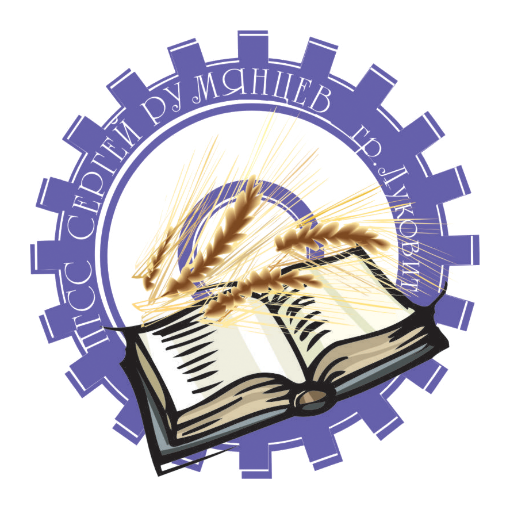 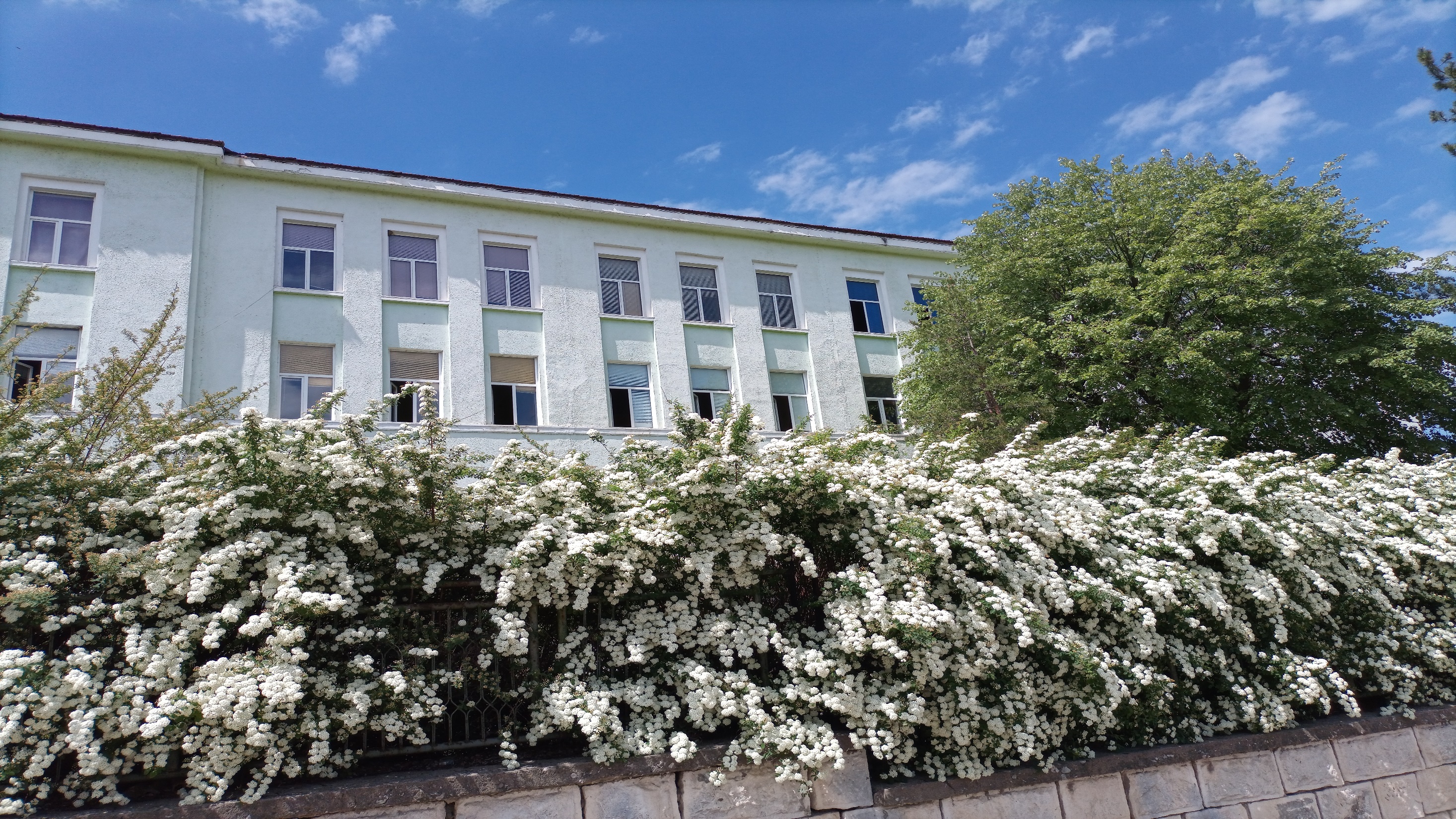 Професионална гимназия по селско стопанство „Сергей Румянцев“ гр. Луковит
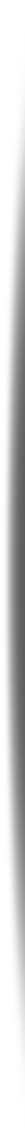 S
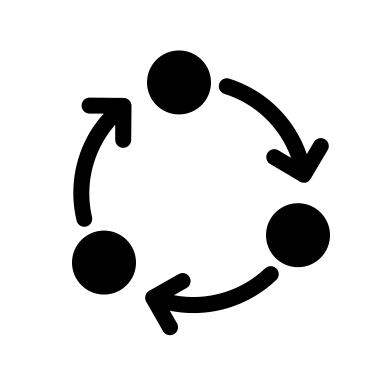 „Икономист – информатик“ с ИИЧЕ
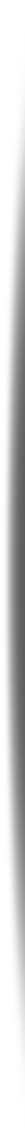 T
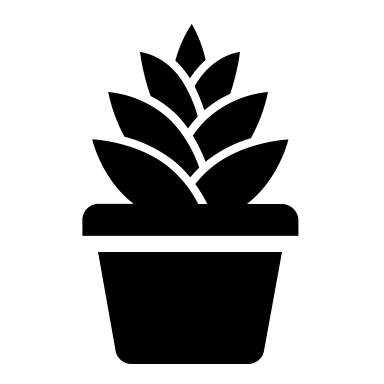 „Агроеколог“
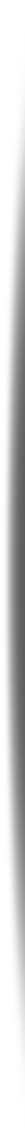 E
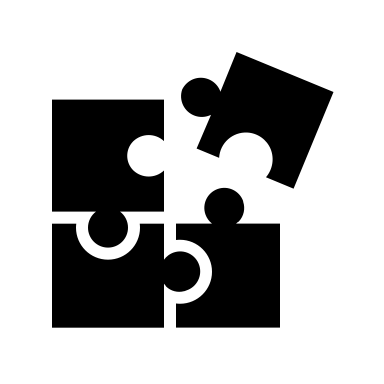 „Моделиер – технолог на облеклото“
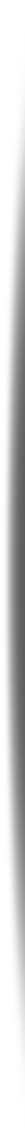 M
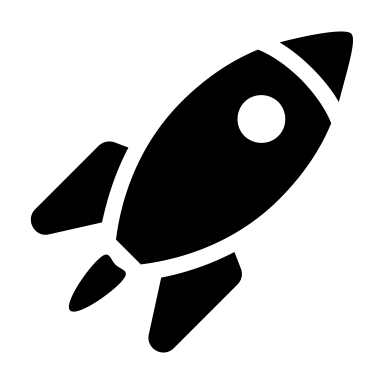 „Техник на ССТ“
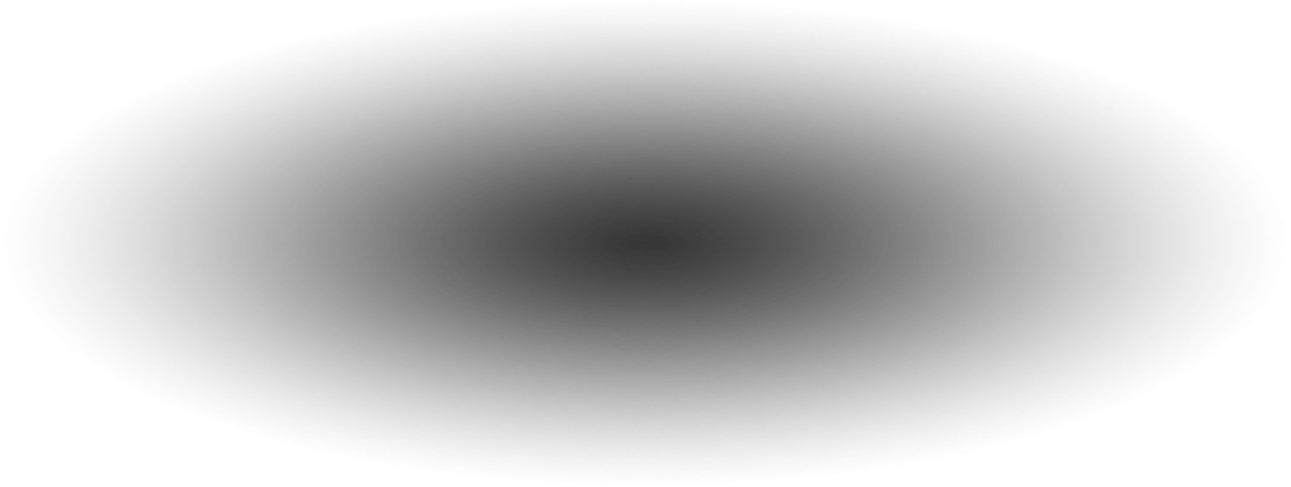 ПРОФЕСИЯ: „ИКОНОМИСТ – ИНФОРМАТИК“ С ИИЧЕ
     Ключови компетенции:
Работи отлично с компютър и умее да ползва програмни продукти, както и съвременни технологии за изпълнение на икономически задачи;
Познава и прилага правилата за работа с всички устройства от конфигурацията на една компютърна система;
Инсталира и администрира необходимия приложен и системен софтуер;
Използва приложен софтуер за въвеждане, обработка, съхраняване и извеждане на различни форми и отчети, справки и сведения;
Работи с интернет, уеб технологии, графични програми;
Познава стопанското устройство на страната, съществуващите икономически отношения, процеси и явления, прави изводи за факторите, които ги пораждат;
Познава и прилага правните норми в работата на предприятието, правилата за обработване, сортиране и съхраняване на информацията;
Умее да работи в екип.
 Завършилият курса на обучение  може да заема следните длъжности:
Мениджър екип;
Аналитичен специалист по програмно осигуряване на компютърни системи;
Банков служител-въвеждане на данни;
Оператор-въвеждане на данни;
Специалист с контролни функции, човешки ресурси;
Специалист с контролни функции, деловодство и архив;
Специалист по маркетинг.
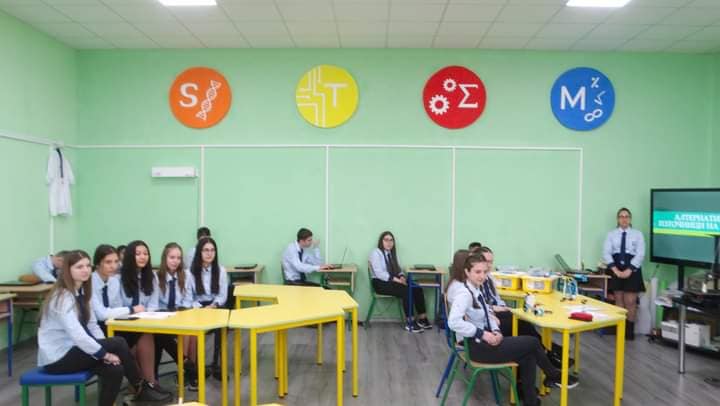 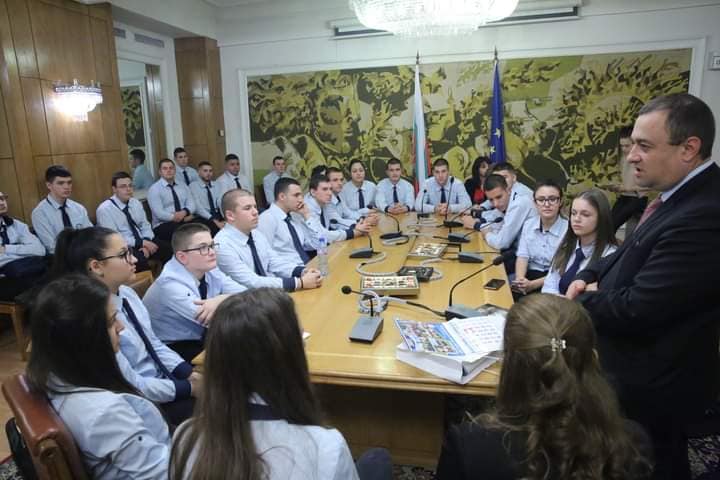 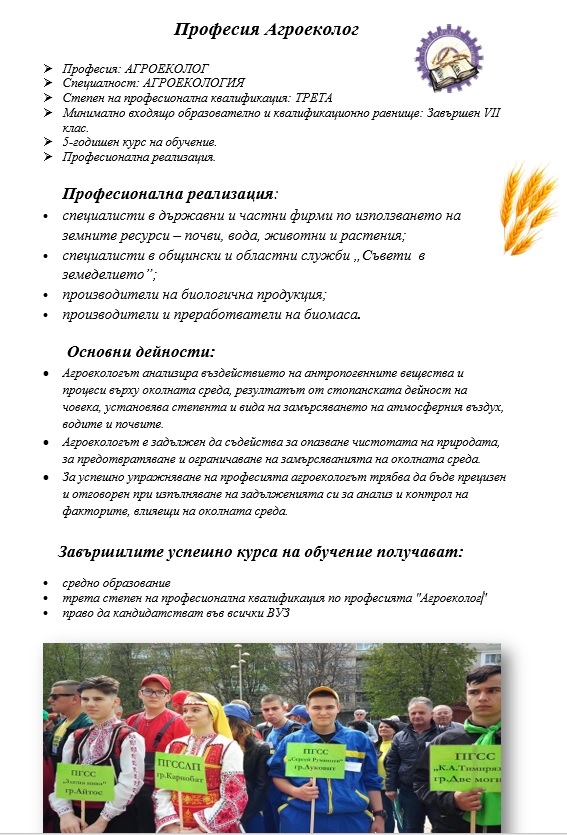 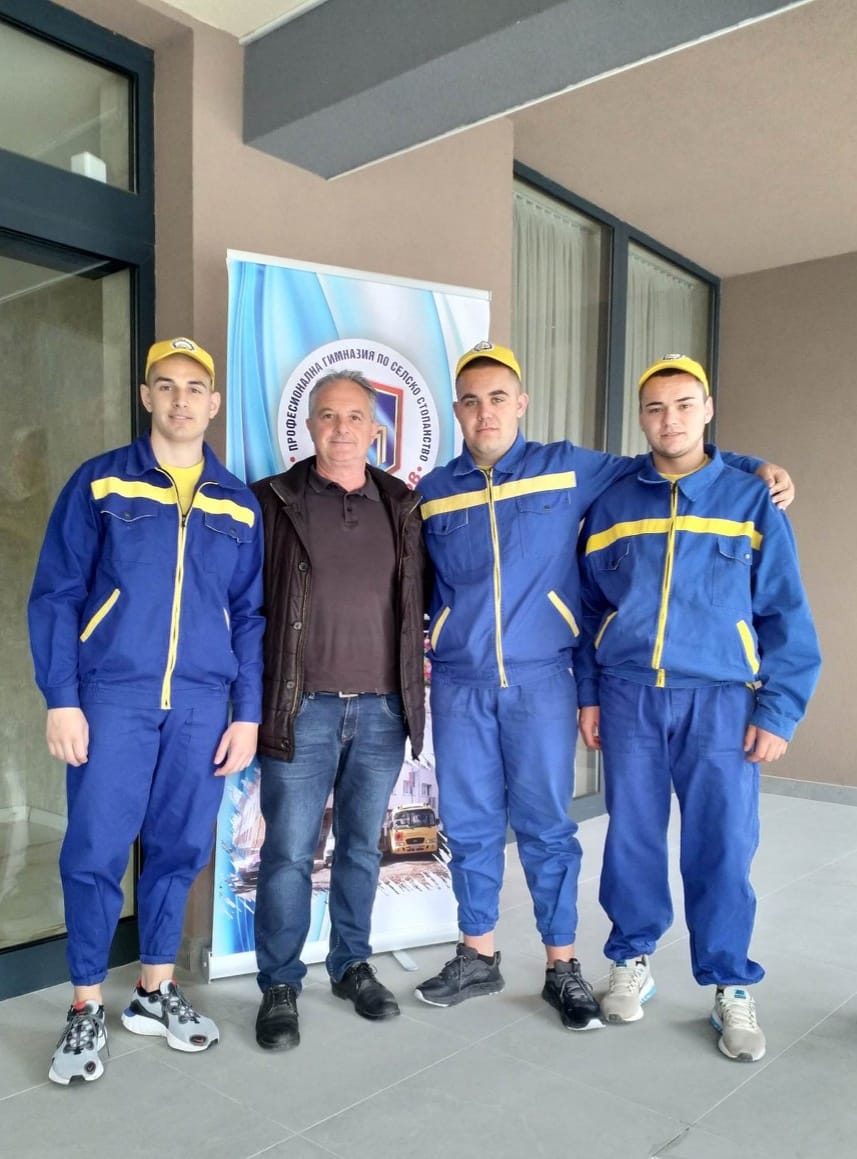 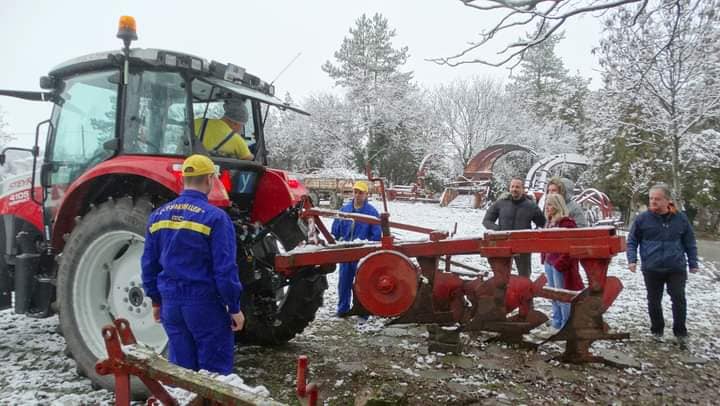 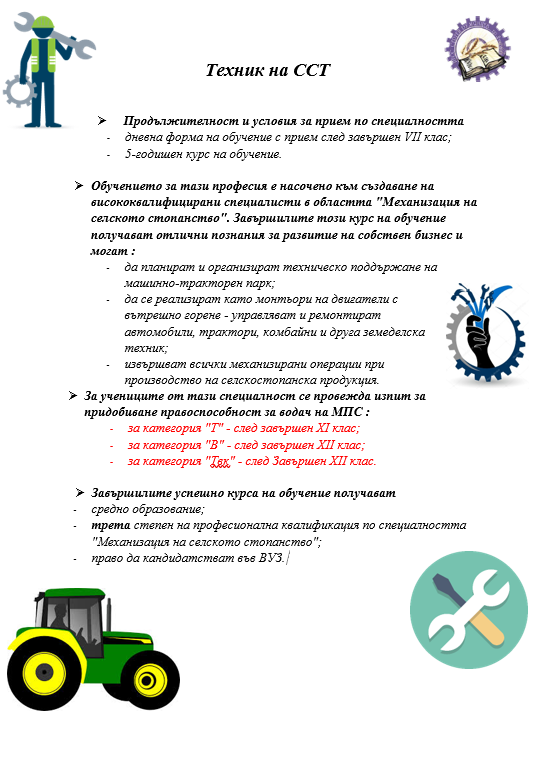 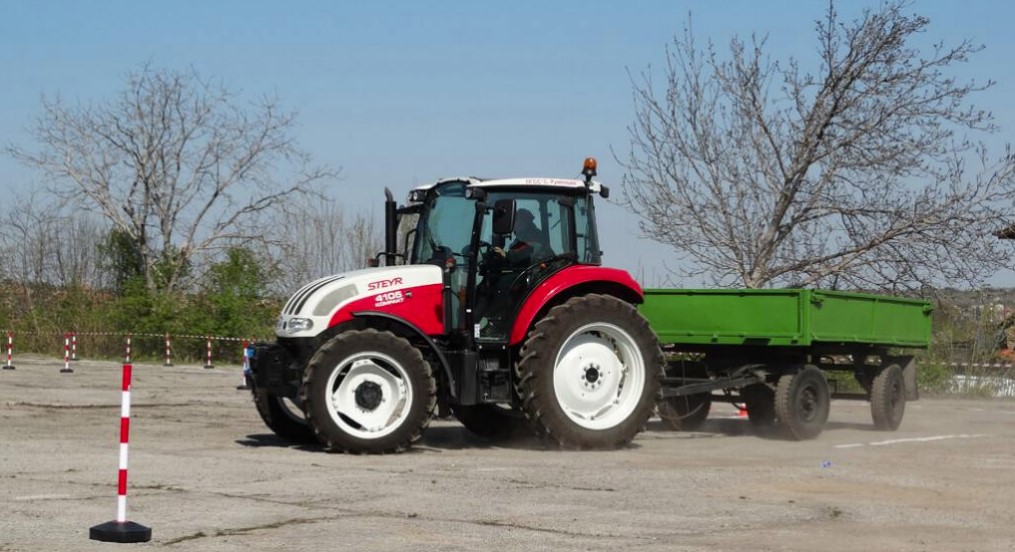 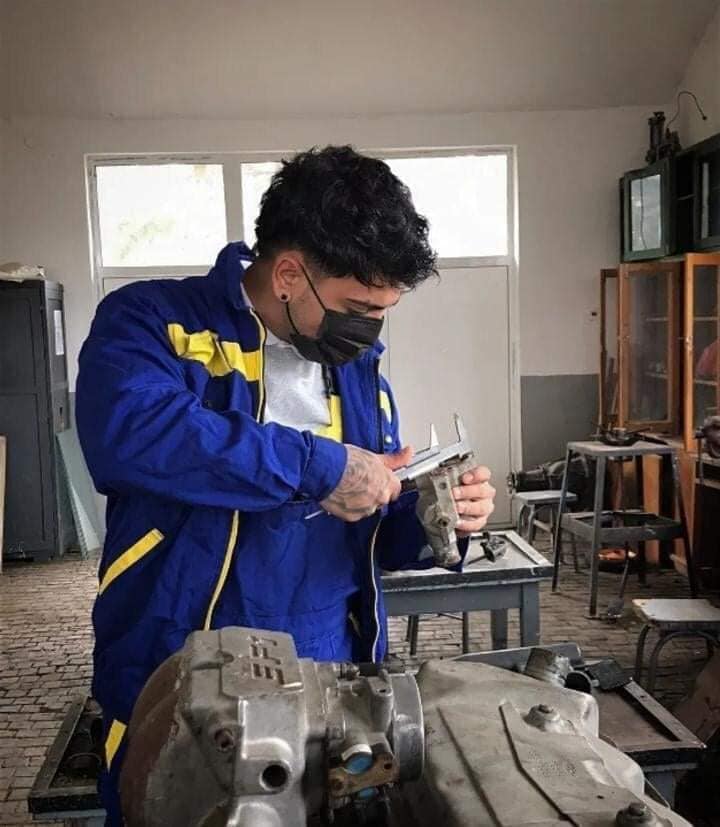 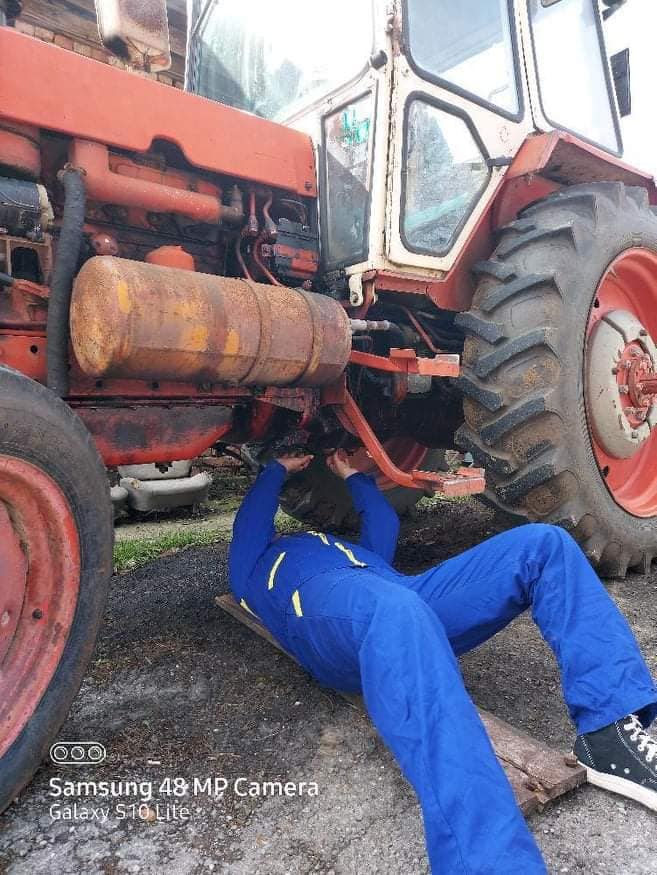 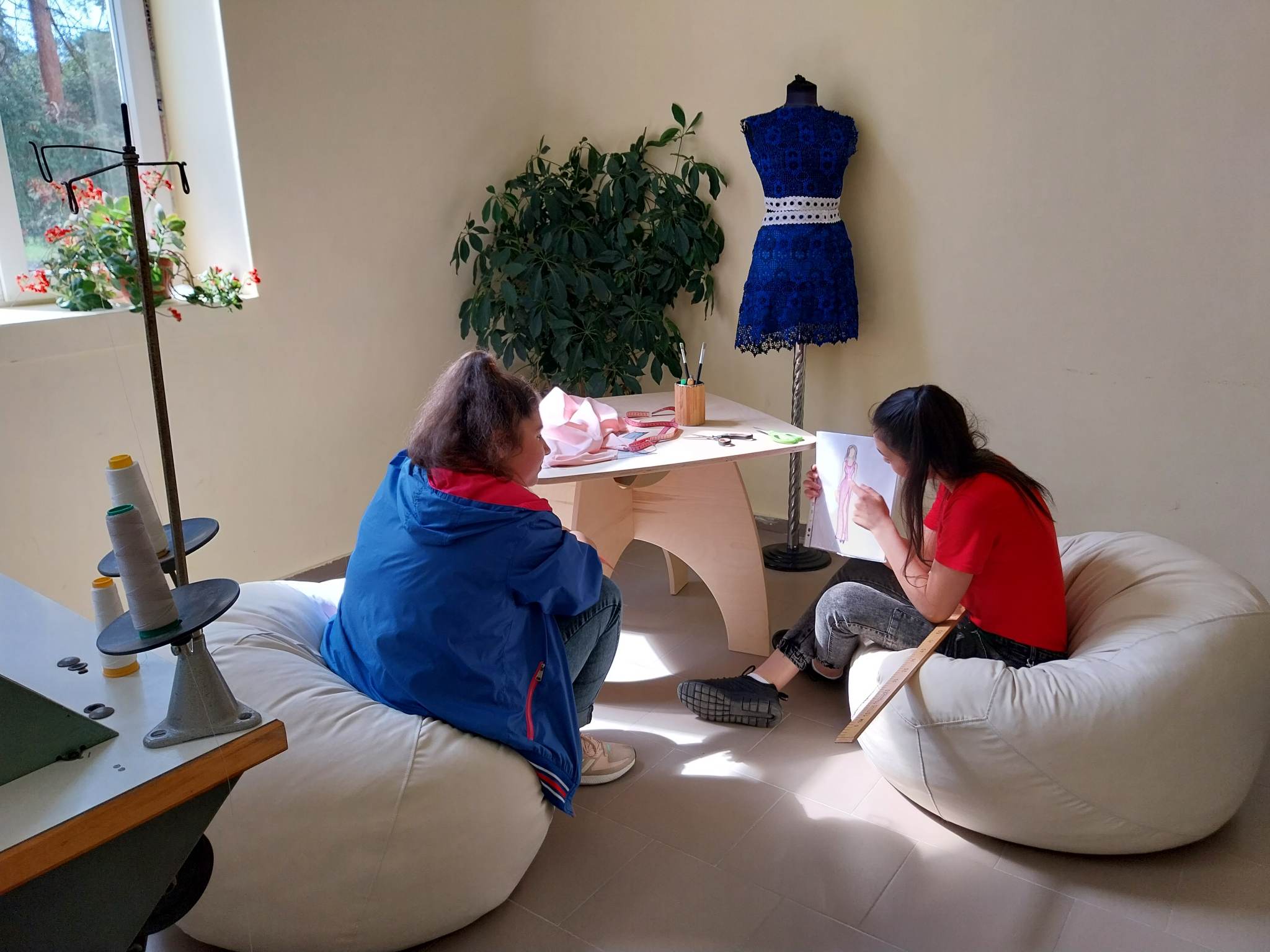 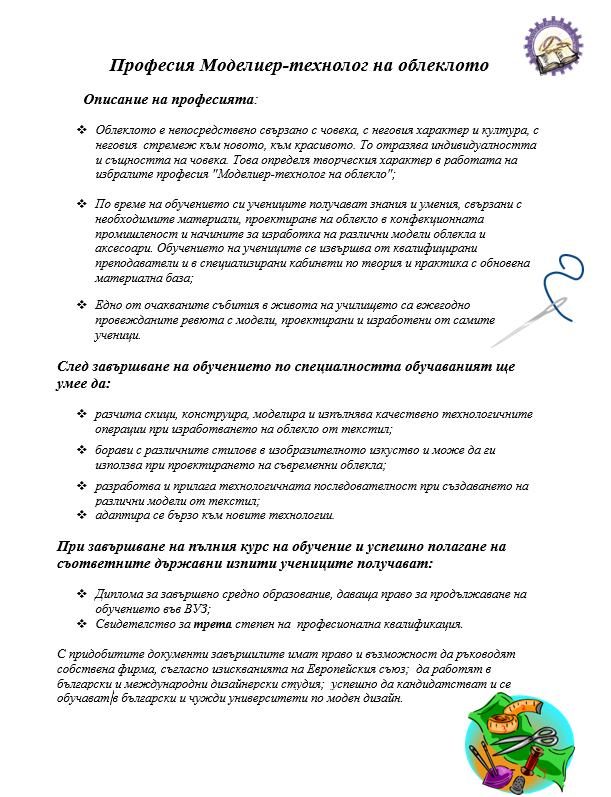 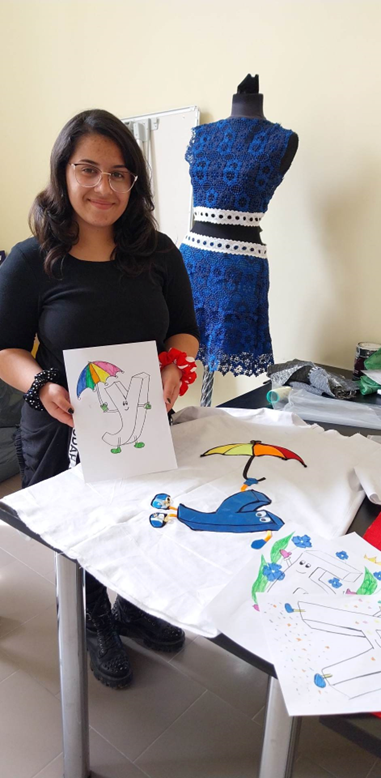 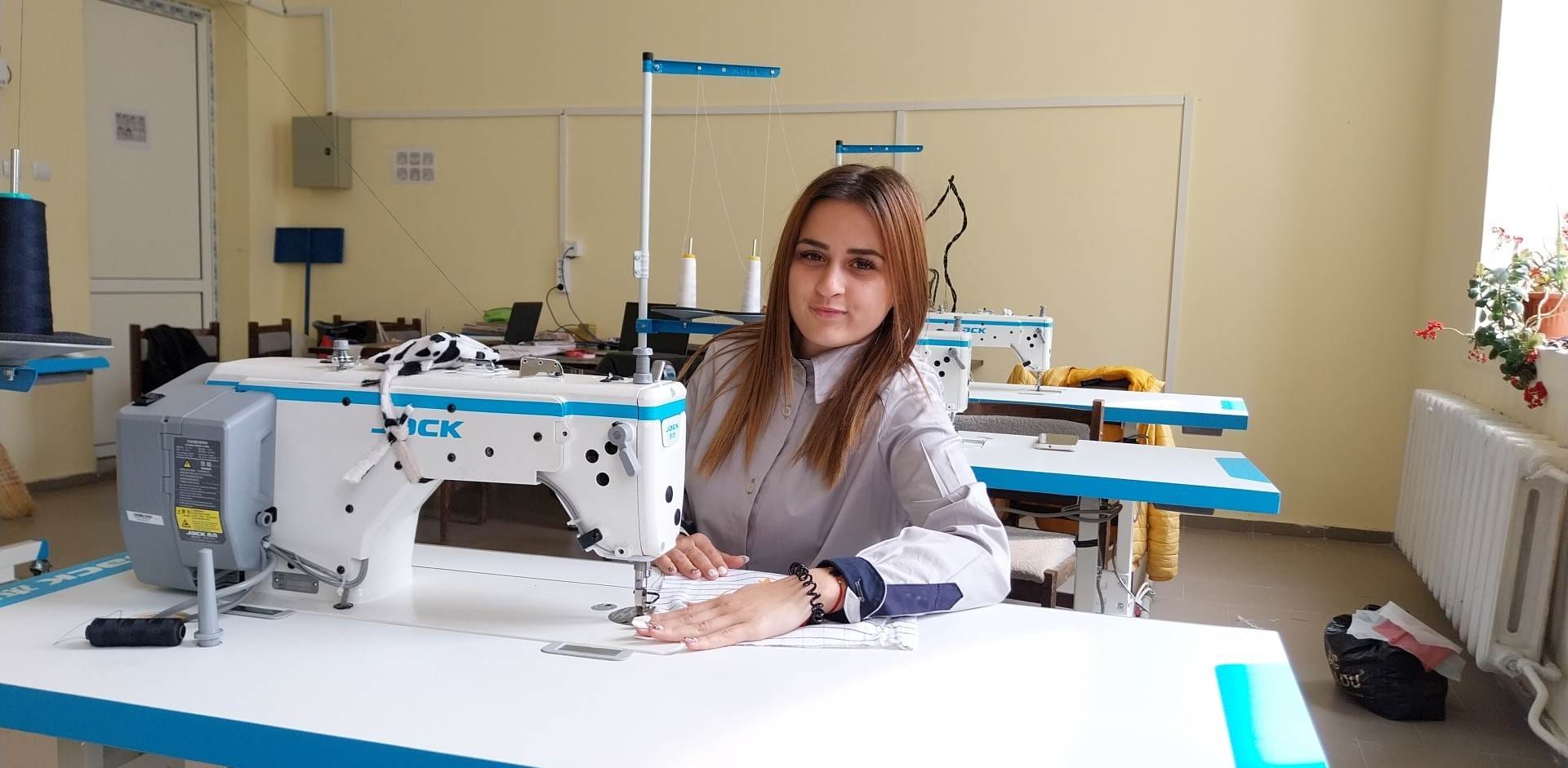